Januari 2014
Workflow of the Netherlands Cancer Registry
Sabine Siesling
Comprehensive Cancer Centre the Netherlands
Via Beeld| Koptekst en voettekst kunt u deze tekst wijzigen
1
[Speaker Notes: 15 juli nieuwe schermen
instructiesessie]
Netherlands
17 million inhabitants
>100,000 new cancer cases per year

97 public hospitals in total
8 university hospitals 
1 specialized cancer hospital
28 Educational hospitals


8 regions (former Cancer Centre regions> networks)
Netherlands Cancer Registry
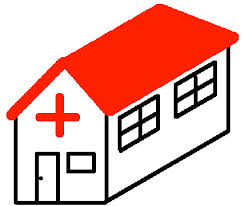 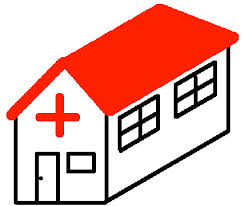 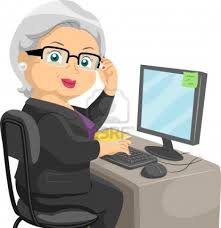 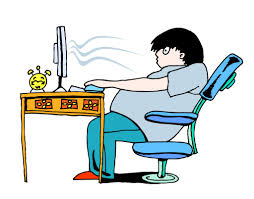 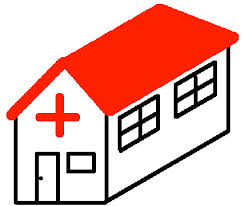 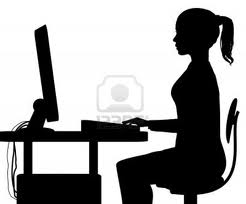 95 hospitals in the Netherlands
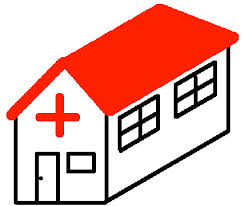 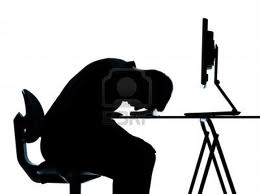 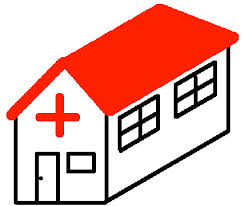 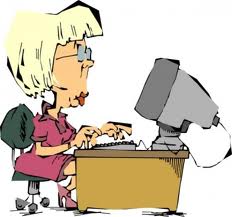 Netherlands Cancer Registry
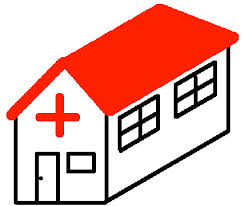 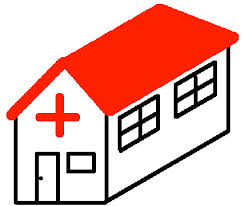 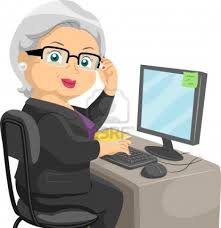 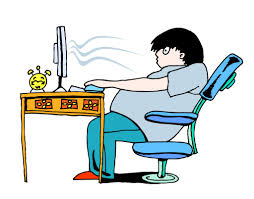 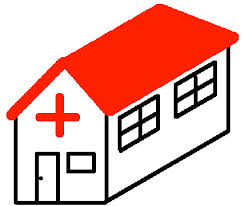 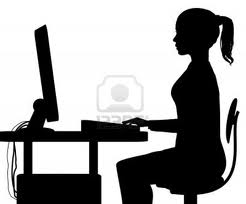 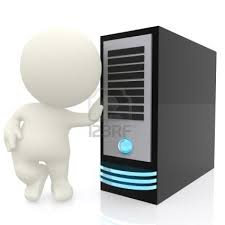 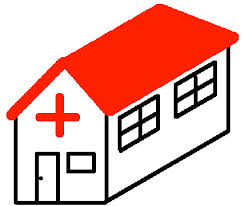 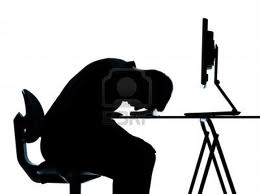 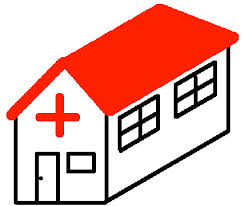 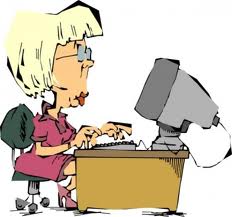 Notification
PALGA> pathology report


first registration


Data on patient, tumour, treatment, co-morbidity


Vital status > linkage with the national municipality registry
<  3 weeks
<  9-12 months
Ones a year
Items gathered directly from the patient files
Patients data
Diagnostics (some tumours)
Tumour data
ICDO
Morphology
# lymph nodes, # positive lymph nodes 
Stage in (c and p) TNM (if applicable)
Treatment data
For some tumours in detail
Specialities
For some tumour sites (breast cancer) we gather recurrence of disease within 5 years after diagnosis
In retrospect
From patient files (not only pathologically confirmed recurrences)
With treatment data
Flow annotation
Task list selection
Items &
Possible remarks
Annotation question
Agreed indicatorset
Tasklist specialist
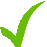 remark
Tasklist Registrar
Change the record
Agreed indicatorset
discussion
(partly )no changes
[Speaker Notes: Eerst pilot
Voor valideren gegevens]
Annotation
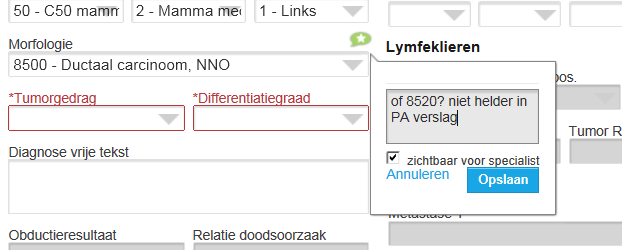 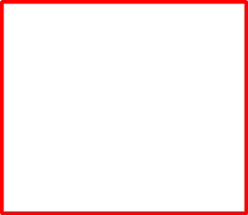 Remark is possible per item
- internal (for other registrar)
- External (for clinician)
Change of practice
change the work of the registrars in future in several ways: 
more dialogue with clinicians
more monitoring function
more insight in the use of the data
More up-to-date work (deadline)



which all can all improve the data.
Questions?
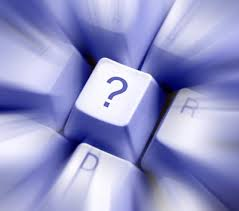